E-portfolios in Statistics Course Assessment:Sexier and Smarter
Dane C. Joseph
George Fox University
Purpose
Best practices in the design and use of e-portfolios

Examine the concepts of statistics course assessment validity, reliability, and fairness, and their application to e-portfolios

Explore fictitious examples of utilizing academic statistics e-portfolios in job/graduate program applications
[Speaker Notes: There’s no way to cover all the facets of each of these points in a five-minute video. There are a number of really good resources and a snapshot of them are provided at the very end of this video for your curiosity.]
Audiences Rave About E-portfolios
But why?
[Speaker Notes: Def. e-portfolio: e (electronic) + portfolio (a selection of a student’s work compiled over a period of time and used for assessing performance or progress) – Shada, Kelly, Cox, and Malik (2011)]
E-portfolio Best Practices
Instructors
Students
Design for clear instructions

--take nothing for granted

--align to learning goals

--show, don’t tell
Design for authenticity & awareness

--Present “yourself”

--Pack luggage wisely

--Remember: statistics is one major/course
[Speaker Notes: Students and faculty working together (Silva et al, 2015)
Nothing for granted = tech culture but SES impacts access and access impacts level of comfortability and therefore production; FERPA issues as well (Carpenter, Apostel, Hyndman, 2012)
Align to learning outcomes = explain the purpose of the portfolio and which parts will be used for assessment (what you measure is what you value)
Show don’t tell = provide students with a variety of examples of valid, useful formats (Foshay et al)
Goffman’s front = presentation of the self means knowing your self, understanding your audience needs, and tailoring the act to suit.
Packing luggage = for a journey, not an overnight stay, so breadth and depth of learning experiences over time is important…even beyond graduation. And include a wide variety. What would you like people to see first? What would you like them to see, period?]
E-portfolio Best Practices
Instructors
Students
Use carefully when

--advising

--documenting

--assessing
Use wisely when

--sharing

--submitting

--applying
[Speaker Notes: Assess with rubrics = U-Wisconsin-Stout example model
Sharing = Who you share this with is important (don’t want personal things being the first thing TSA agent sees when opening baggage; don’t want underwear falling out in the airport from over-packed bags).
Submitting = coursework
Applications = jobs/graduate or professional school]
Critics Say
But wait, not so fast!!!
[Speaker Notes: Re-assess = conducting IRR analyses helps establish consistency across various groups of raters for student projects; examining whether those scores predict student outcomes (jobs attained, graduate program admittance, standardized exam scores) for success helps to establish their worth so that time is not wasted.]
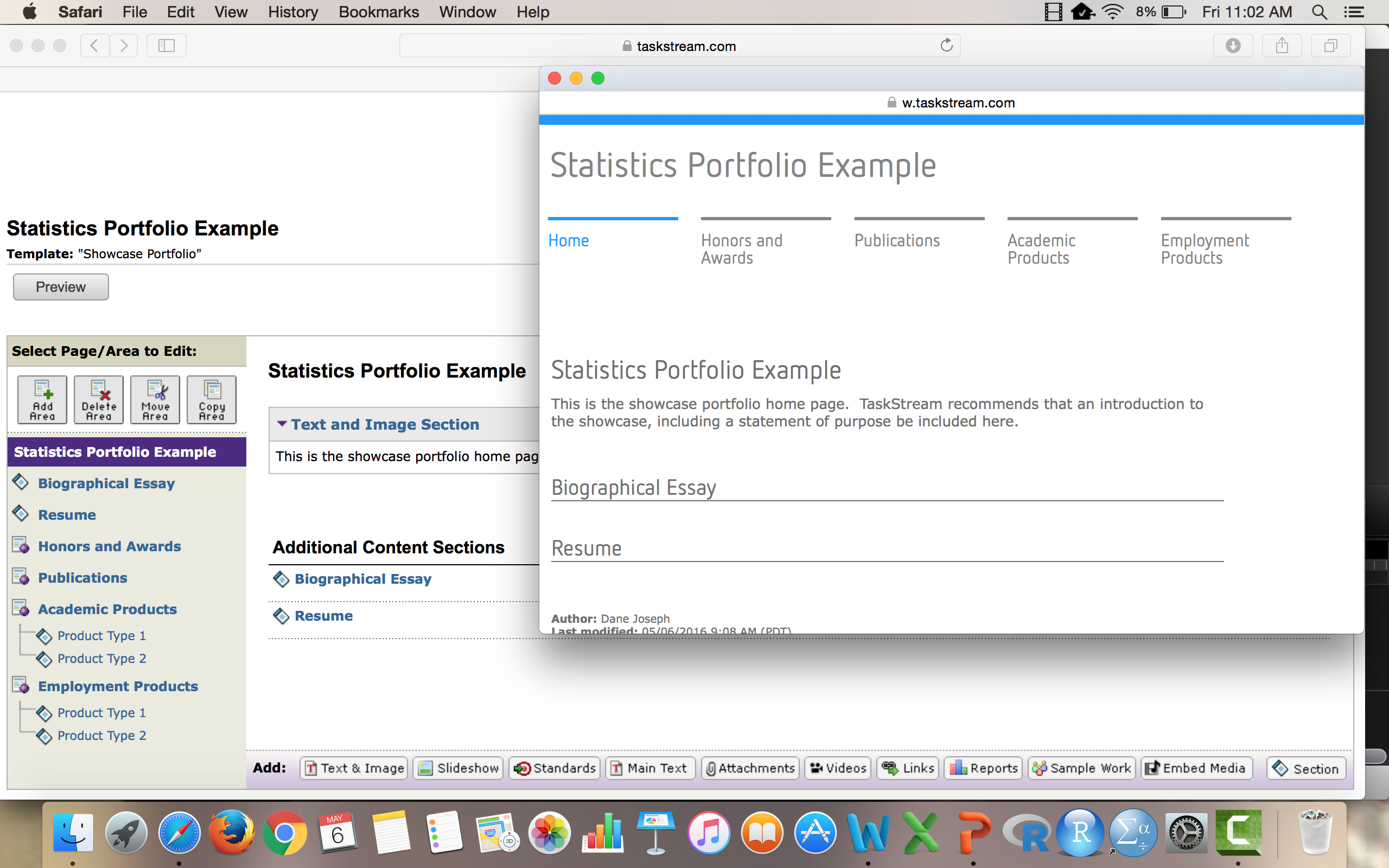 [Speaker Notes: Can edit and include products that exemplify connections across courses or connections between crosses and work experiences (summer jobs, for example).]
Example: Surface-Level
[Speaker Notes: Don’t just have formulas and rote memorization or problems; don’t just have statistics course artifacts.
Employers want to know you can communicate well, and that you’re a team player.
Dummies.com provided the picture]
Example: Deep-Sea Diving
Conclusion
Sexy (def.): attractive, exciting, passionate

Smart (def.): clever, quick-witted, shrewd

Sexier and Smarter: adds quantity and/or quality

Growth = good (caveat) when kept in check

Assessment = defensible way to monitor growth
References
Ambrose, A., Martin, H., & Page, H. (2014). Linking advising and e-portfolios for engagement: Design, evolution, assessment, and university-wide implementation. Peer Review, 16(1), 14.
American Educational Research Association. (2014). Standards for educational and psychological testing. Washington, DC: American Educational Research Association.
Anderson, L.W., & Krathwohl, D.R. (Eds.). (2000). A taxonomy for learning, teaching, and assessing: A revision of Bloom’s taxonomy of educational objectives. New York, NY: Pearson Publications.
Buzzetto-More, N. A., & Alade, A. J. (2006). Best practices in e-assessment. Journal of Information Technology Education, 5, 251.
Carpenter, R., Apostel, S., & Hyndman, J.O. (2012). Developing a model for e-portfolio design: A studio approach. International Journal of e-Portfolio 2(2), 163-172.
Ericsson, K.A., Prietula, M.J., & Cokely, E.T. (2007). The making of an expert. Harvard Business Review, July.
Foshay, W.R., Villachica, S.W., & Stepich, D.A. (2013).  Cousins but not twins: Instructional design and human performance technology in the workplace. In Spector, M.J., Merrill, M.D., & Elen, J., & Bishop, M.J. (Eds.), Handbook of Research on Educational Communications and Technology (4th ed.) (pps. 39-49). New York, NY: Springer.
Garfield, J. (1994). Beyond Testing and Grading: Using Assessment To Improve Student Learning. Journal of Statistics Education, V2, 1.
Gearhart, M., Herman, Joan L, & Educational Resources Information Center. (1995). Portfolio assessment whose work is it? Issues in the use of classroom assignments for accountability: [evaluation comment]. Washington, DC]: U.S. Dept. of Education, Office of Educational Research and Improvement, Educational Resources Information Center.
Pitts, W., & Ruggirello, R. (2012). Using the e-portfolio to document and evaluate growth in reflective practice: The development and application of a conceptual framework. International Journal of e-Portfolio 2(1): 49-74.
Shada, A., K. Kelly, R. Cox, and S. Malik. (2011). Growing a new culture of assessment: Planting e-portfolios in the Metro Academies Program. International Journal of e-Portfolio 1(1): 71-83.
Silva, M.L., Delaney, S.A., Cochran, J., Jackson, R., & Olivares, C. (2015). Institutional assessment and the integrative core curriculum: Involving students in the development of an e-portfolio system. International Journal of e-Portfolio 5(2), 155-167.
Resources
Five Texts & Journals to Continue your Journey
International Journal of e-Portfolio

Journal of Statistics Education

Journal of Research on Technology in Education

Light, T.P., Chen, H.L., Ittelson, J.C. (2011). Documenting learning with e-Portfolios: A guide for college instructors. Wiley: Jossey-Bass Publications.

Buzzetto-More, N. (2010). The e-Portfolio paradigm: Informing, educating, assessing, and managing with E-Portfolios. Informing Science Press.
Resources
Five Websites to Continue Your Journey
1. The Association for Authentic, Experiential and Evidence-Based Learning (AAEEBL):
http://www.aaeebl.org

2. The National Council of Teachers of English (NCTE) CCCC Resource Page on Principles and Practices in Electronic Portfolios:
http://www.ncte.org/cccc/resources/positions/electronicportfolios

3. International Society for Technology in Education:
http://www.iste.org/

4. EDUCAUSE Library for e-portfolios:
https://library.educause.edu/search#?q=eportfolios

5. University of Wisconsin Rubric for Evaluating E-Portfolios
http://www2.uwstout.edu/content/profdev/rubrics/ePortfoliorubric.html